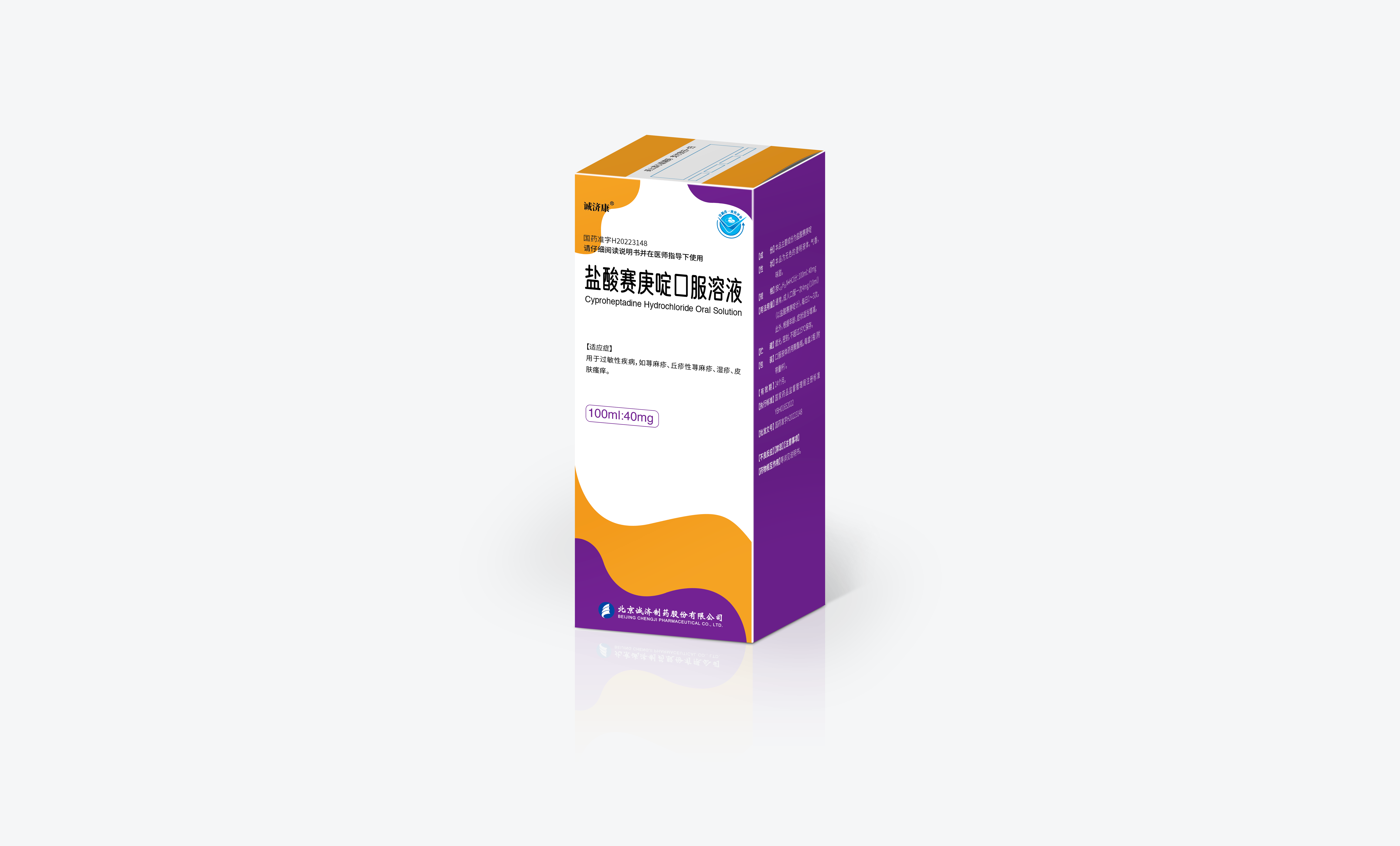 盐酸赛庚啶口服溶液
北京诚济制药股份有限公司
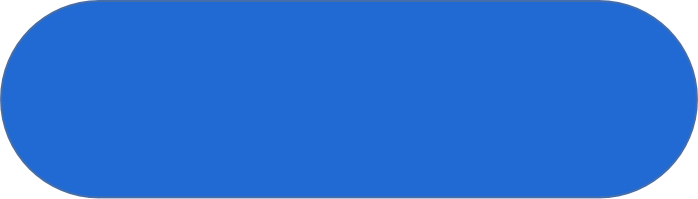 目录
CONTENTS
01 药品基本信息
02 安全性
04 经济性
03 有效性
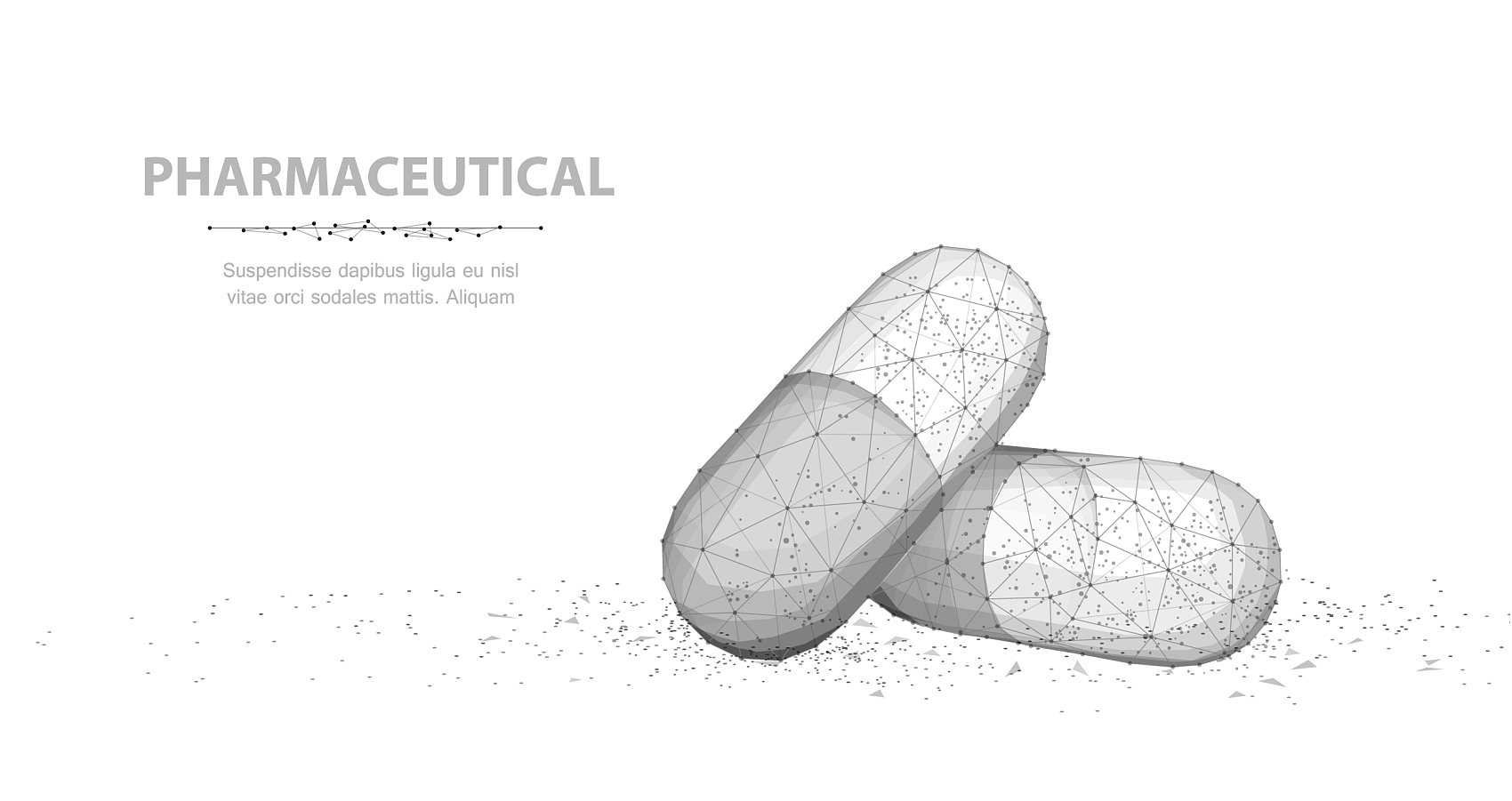 06 公平性
05 创新性
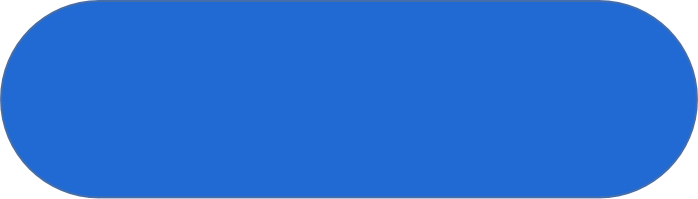 01
通用名：盐酸赛庚啶口服溶液
注册规格：100ml:40mg
中国大陆首次上市时间：2022.3
目前大陆地区同通用名药品的上市情况：1家
全球首个上市地区/国家及上市时间：美国；1962.7
是否为OTC药品：否
参照药品建议： 目录内产品，仅有氯雷他定糖浆为成人口服液体制剂，作为同类型口服液体制剂，选此产品作为参照药品。
药品基本信息
Basic Information
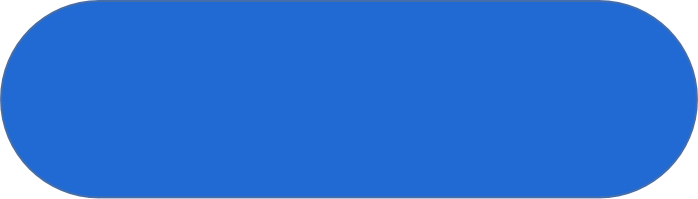 01
适应症
用于过敏性疾病，如荨麻疹、丘疹性荨麻疹、湿疹、皮肤瘙痒。
疾病基本情况
慢性荨麻疹中国成人患病率达到2.6%，即约3600万中国成人罹患慢性荨麻疹，北方地区患病率更高。并且我国有高达40.9%的2岁以内的婴幼儿家长报告儿童正在或既往发生过过敏症状，罹患过敏性疾病不仅影响患儿体格、智力、各器官功能、免疫功能、情绪及认知的发育和发展，还会对儿童父母的精神及心理产生消极影响。
用法用量
通常，成人口服一次4mg（10ml）（以盐酸赛庚啶计），每日1～3次。此外，根据年龄、症状适当增减。
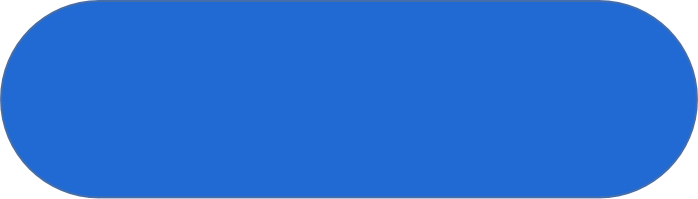 02
不良反应情况
（1）严重的副作用 可能发生以下副作用， 1）错乱，幻觉 2）痉挛 3）粒细胞缺乏症 本品可能会发生严重的血液疾病，因此需仔细观察。 （2）其他副作用，如皮疹，嗜睡，注意力下降，烦躁，亢奋，运动失调，意识水平下降，白细胞减少症，血小板减少症，紫癜，食欲亢进，粘膜干燥，浮肿，肝功能异常（AST（GOT）上升，ALT（GPT）上升，AL-P上升，LDH上升等），鼻出血等
安全性
Security
安全性方面优势和不足
赛庚啶为临床常用抗组胺药物，在合理用药的前提下，无安全风险。
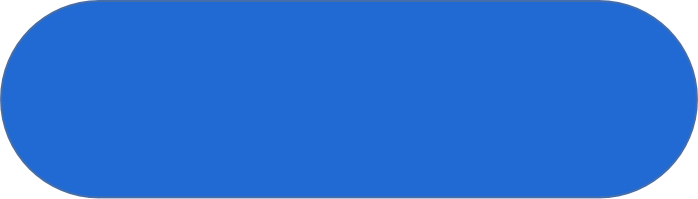 03
与对照药品疗效优势与不足
盐酸赛庚啶口服溶液与氯雷他定糖浆同为抗组胺药物，但是盐酸赛庚啶口服溶液作为无糖口服液体制剂，不会对糖尿病患者造成其他基础疾病的影响。
有效性
Validity
临床指南/规范推荐
1.中国中西医结合学会《抗组胺药治疗皮炎湿疹类皮肤病临床应用专家共识》（2021年）
2.中华医学会儿科学分会《抗组胺H1受体药在儿童常见过敏性疾病中应用的专家共识》（2018年）
3.中华医学会皮肤性病学分会《中国荨麻疹诊疗指南》(2018年) 
4.中国中西医结合学会《抗组胺药在皮肤科应用专家共识》（2017年）
5.中国中西医结合学会《急性上呼吸道感染基层合理用药指南》（2020年）
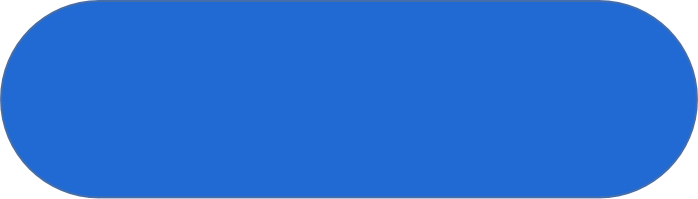 05
创新点
盐酸赛庚啶为抗组胺药，能对抗体内组胺对血管、支气管平滑肌的作用，从而消除过敏症状。其H1受体拮抗作用较氯苯那敏、异丙嗪强，并具有轻中度的抗5一羟色胺作用以及抗胆碱作用。并且为第一代抗组胺药物中唯一的单成分口服液体制剂。

盐酸赛庚啶产品作为无糖口服液体制剂，可以减轻糖浆对糖尿病患者血糖的影响；其相较于口服常释剂型，解决儿童、老年患者及吞咽困难患者服用不方便的问题；对于因病情需要增减用药量患者，液体制剂可以精确控制病人服用药量；口服溶液剂作为常见剂型，临床上具有吸收快，起效迅速、适用人群广泛的特点，可以快速缓解症状，具有比其他口服固体制剂更明显的优势。
创新性
Innovativeness
优势
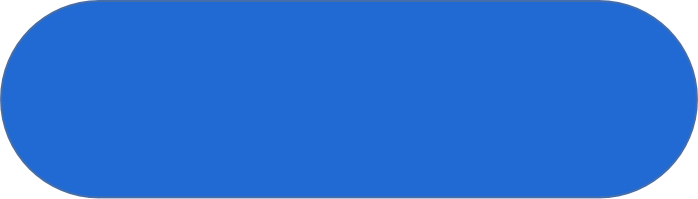 06
年发病患者总数
过敏性鼻炎年发病患者总数2.4亿人，过敏性皮肤病发病患者总数1.5亿人.

现有目录内药品，成人用药仅有一款口服液体剂型，且为糖浆剂，其解决糖尿病患者的用药需求；相较于口服常释剂型，利于儿童及吞咽困难患者服用，并且可以精确控制用药量，保证实际疗效。 本产品是赛庚啶产品中唯一过评产品，在满足患者用药需求的前提下，同时保障用药质量及服用疗效。

患者及依从性好，无难度。
弥补药品目录短板
公平性
Fairness
临床管理难度